СКЕЛЕТ ЧЕЛОВЕКА, ЕГО СТРОЕНИЕ И ФУНКЦИИ.
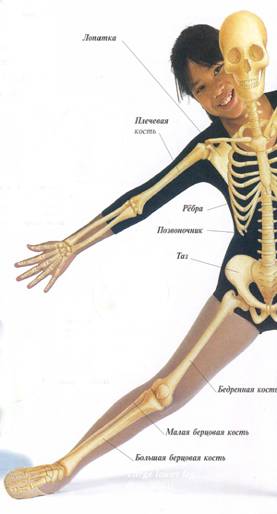 Опорно – двигательный аппарат
Мышечная система                                                                  Костная система
 - совокупность сократительных                                                - опорный остов
 элементов мышечной ткани                                                       организма, 
 ( У человека примерно 600 мышц)                                           совокупность всех  
                                                                                                        костей – скелет
                                                                                               (У человека примерно 
                                                                                                               220 костей)
Активная часть
(мышцы)
Пассивная часть (кости, связки, суставы)
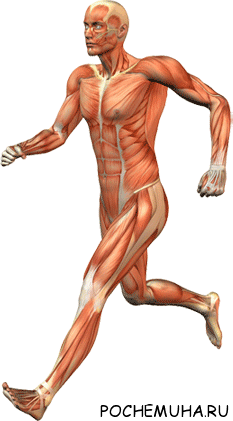 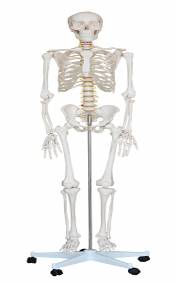 Значениеопорно – двигательной системы
Энергетическая функция
превращение химической энергии в механическую и тепловую
Активная часть
(мышцы)
Двигательная функция
обеспечивает передвижение тела в постранстве
Защитная функция
создают полости для защиты внутренних органов
Формообразующая функция
определяют форму и размеры тела
Опорная функция
опорный остов организма
Пассивная часть
(скелет)
Кроветворная функция
красный костный мозг – источник клеточных элементов крови
Обменная (запасающая) функция
кости – источник Са, F и других минеральных веществ
Скелет(Skeletos – высохший)
Отделы скелета человека
Скелет головы
Скелет туловища
Скелет верхних (нижних)
конечностей
Лицевой отдел
Мозговой
отдел
Плечевой
 (тазовый) пояс
Свободная верхняя (нижняя)
конечность
Позвоночный столб
Грудная клетка
Скелет головы
Скелет туловищапозвоночник                                              грудная клетка
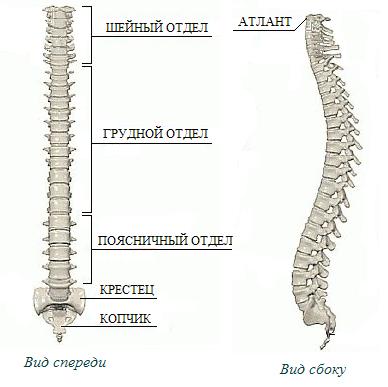 Скелет конечностей
Скелет нижних конечностей
Скелет верхних конечностей
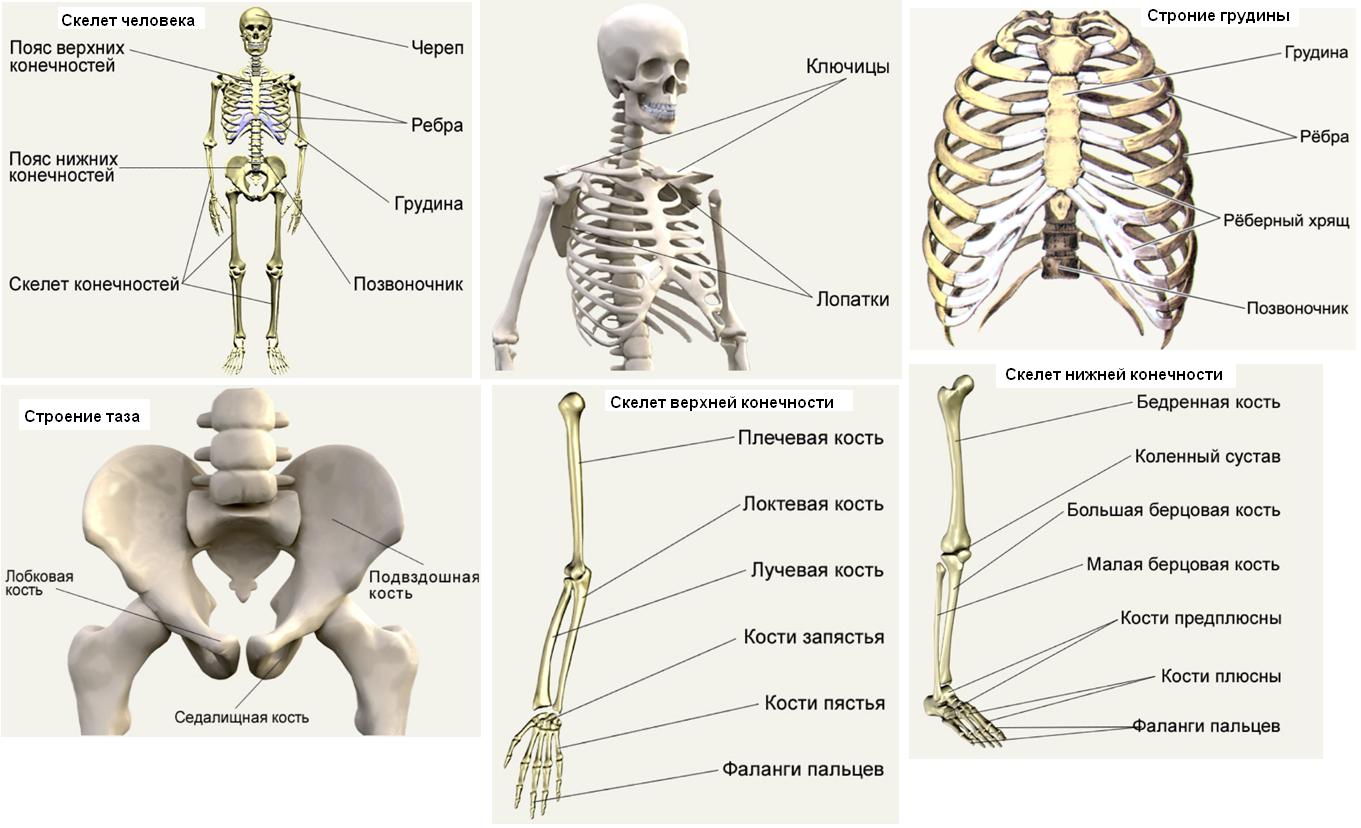 Отличия скелета человека от скелета приматовСкелет человека                                     Скелет шимпанзе
Черты различия
Скелет человека
А. Мозговой отдел черепа преобладает над лицевым
Б. Менее развиты челюсти
В. Большой палец противопоставлен остальным
Г. Позвоночник имеет четыре изгиба
Д. Широкий таз
Е. Бедренная кость изогнута
Ж. Стопа имеет свод
Скелет шимпанзе
А. Лицевой отдел черепа преобладает над мозговым
Б. Массивные челюсти
В. Кисти рук крюкообразные
Г. Позвоночник не имеет изгибов
Д. Таз не такой широкий
Е. Бедренная кость менее изогнута
Ж. Стопа не образует свод
Форма костей
Смешанные
Позвонки
Кости основания черепа
Трубчатые
Плечевая
Бедренная
Кости пястья
Фаланги пальцев
Широкие
Кости мозгового отдела черепа
Кости таза
Ребра
Грудина
Химический состав кости
органические вещества                              неорганические вещества
                 30 %                                                        60%
       белок-коллаген,                                            соли кальция (99% Са в
   углеводы, лимонная кислота,                          организме), соли фосфора,
                ферменты                                                   магния
 
Придают костям упругость                           Придают костям прочность
 
                                                     Вода 10%
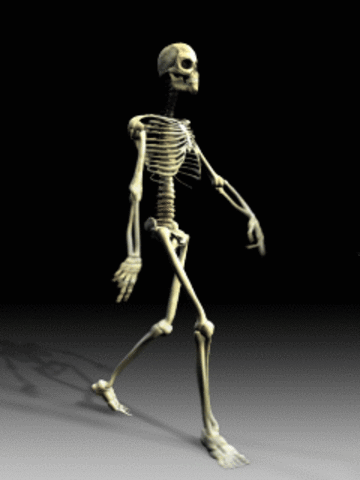 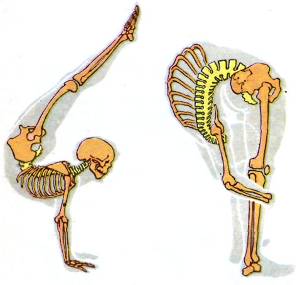 Строение кости
Типы соединения костей
Неподвижное   полуподвижное  подвижное 
    череп                    таз                    суставы
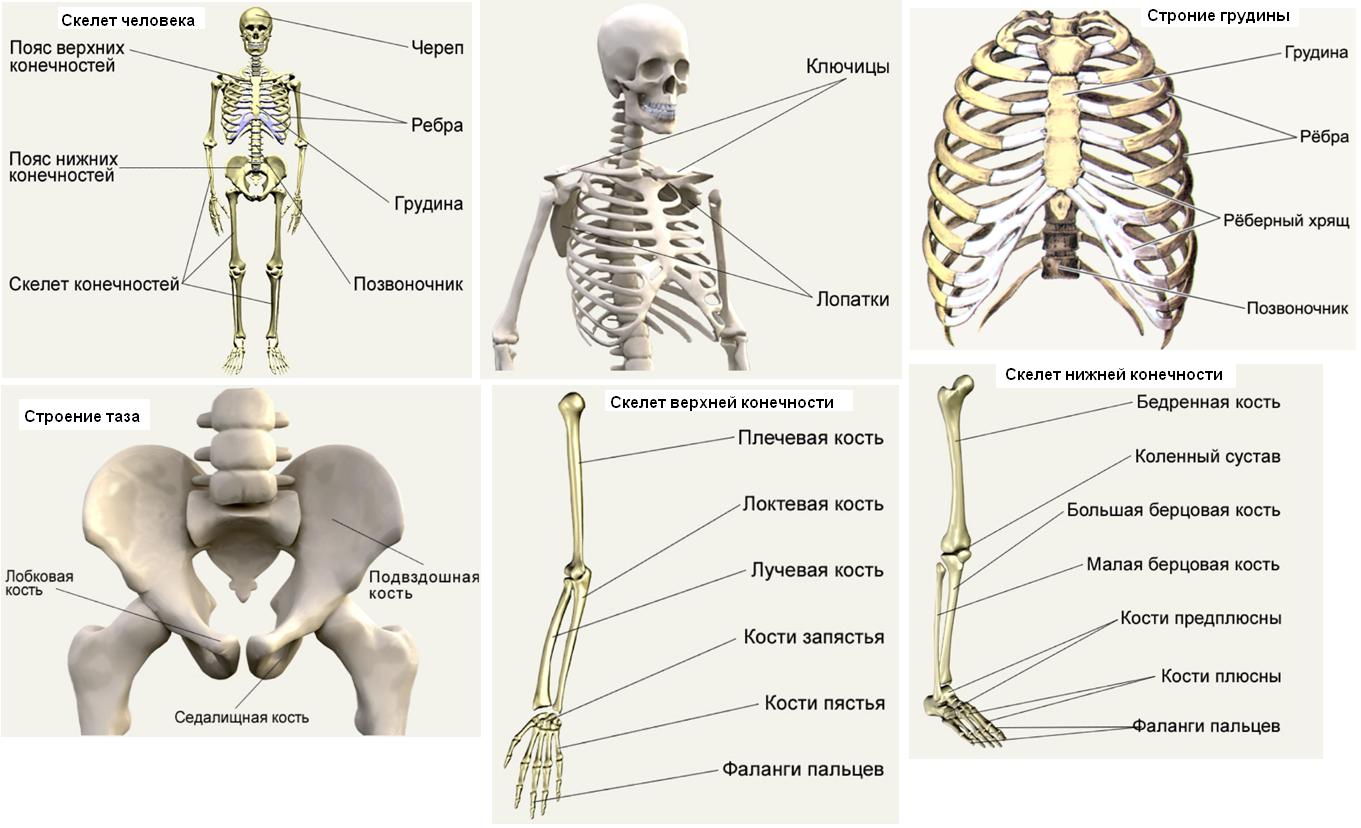 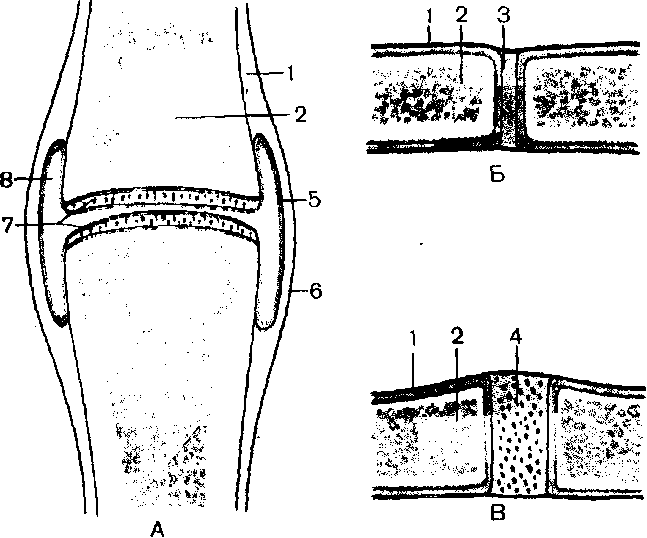 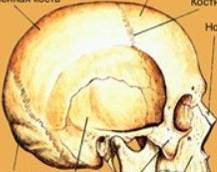 Повреждения скелета
I. Растяжения и разрывы связок

Признаки: резкая боль, отёк, нарушение функций сустава.

Первая помощь: 1) покой или тугое бинтование сустава;
                               2) холод на место повреждения;
                              3) доставить в лечебное учреждение
II. Вывихи суставов

     Вывих – стойкое смещение суставных поверхностей 
                     сочленяющихся костей по отношению к друг
                     другу.
     
     Признаки:  1) резкая боль в суставе;
                          2) конечность в неестественном положении;
                          3) движения в суставе затруднены или               
                              невозможны
III. Переломы костей

Перелом – нарушение анатомической целостности кости.

Признаки: 1) резкая боль;
                    2) изменение положения, формы, иногда длины 
                       конечности;
                   3) нарушение её функции;
                   4) появление отёчности и кровоподтёка
Первая помощь при вывихах и переломах

 1) обеспечить неподвижность (иммобилизацию) месту повреждения;
 2) дать обезболивающее;
 3) доставить в лечебное учреждение.
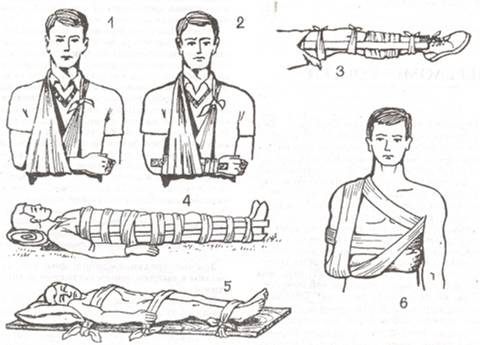 СПАСИБО!
                        
                       Колупанова Наталья Михайловна
                                                        учитель биологии
                                                   МБОУ СОШ№10 г. Грязи
                                                     Липецкой области
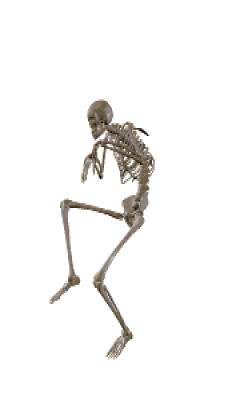